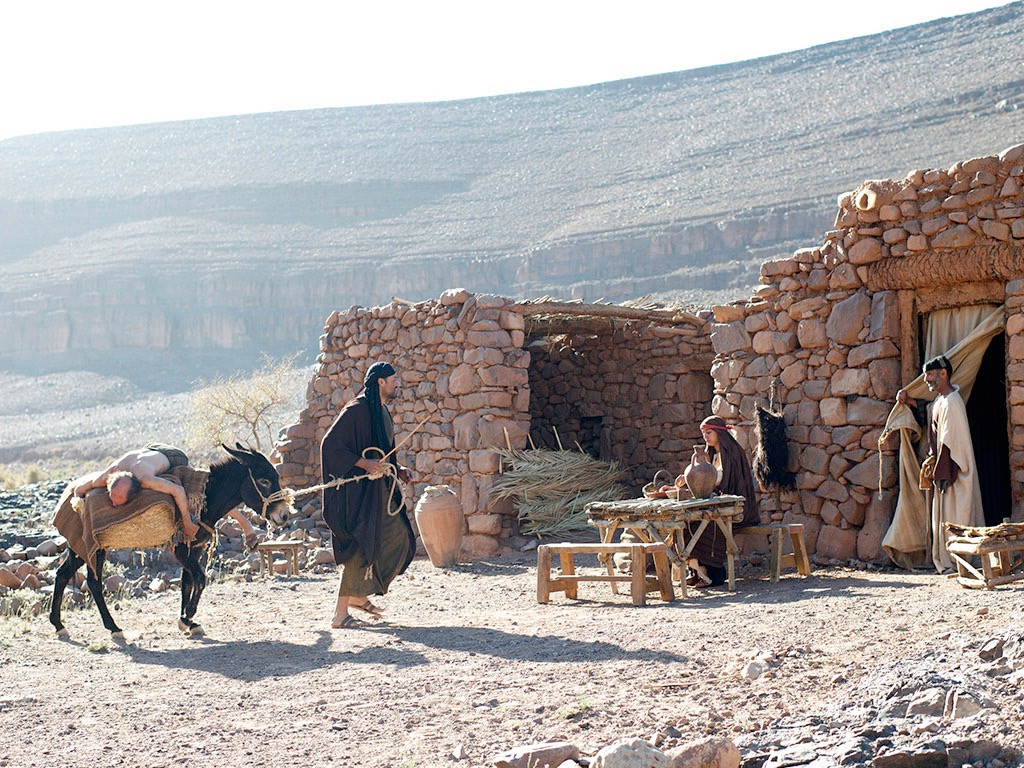 The Good Samaritan Part 4
Going the Extra Mile
Saw
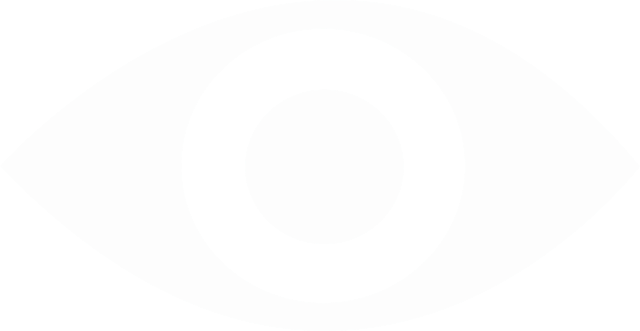 Acts 6:1
Now in these days when the disciples were increasing in number, a complaint by the Hellenists arose against the Hebrews because their widows were being neglected in the daily distribution.
Felt
Saw
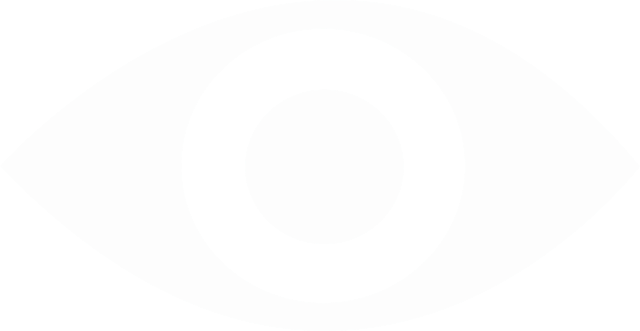 Romans 12:15
Rejoice with those who rejoice, weep with those who weep.
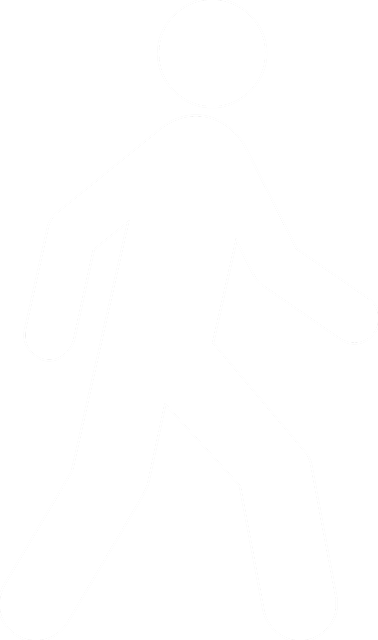 Went
Saw
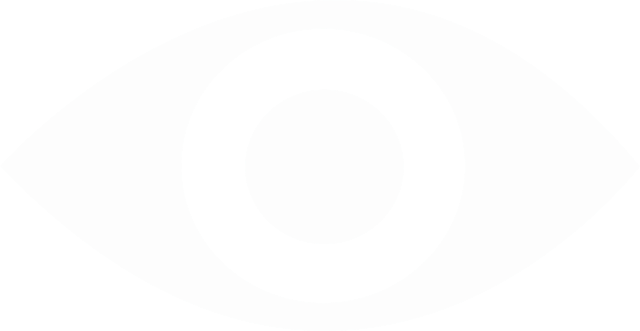 Felt
Acts 9:38–39
Since Lydda was near Joppa, the disciples, hearing that Peter was there, sent two men to him, urging him, “Please come to us without delay.” So Peter rose and went with them. And when he arrived, they took him to the upper room. All the widows stood beside him weeping and showing tunics and other garments that Dorcas made while she was with them.
Helped
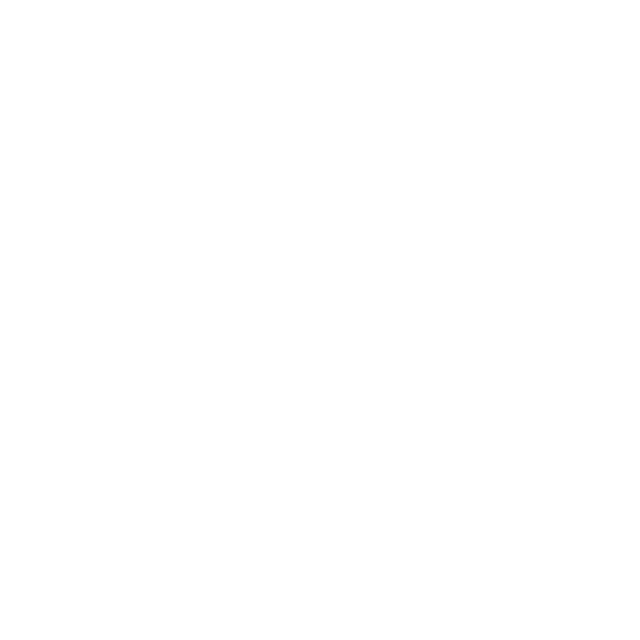 Saw
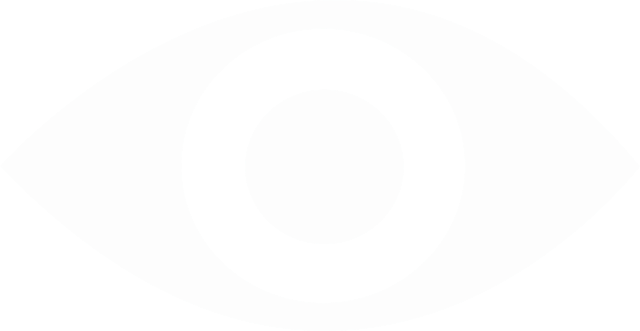 Felt
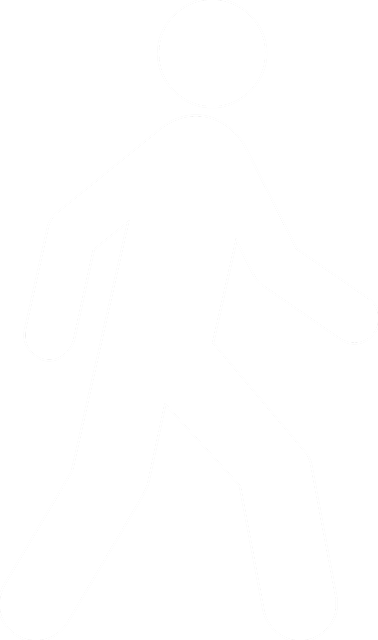 Went
Acts 20:35
In all things I have shown you that by working hard in this way we must help the weak and remember the words of the Lord Jesus, how he himself said, ‘It is more blessed to give than to receive.’ ”
Titus 3:14
And let our people learn to devote themselves to good works, so as to help cases of urgent need, and not be unfruitful.
Used what he had
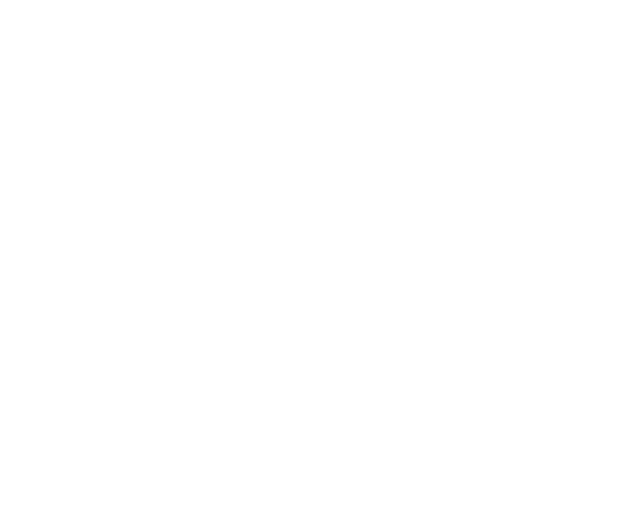 Saw
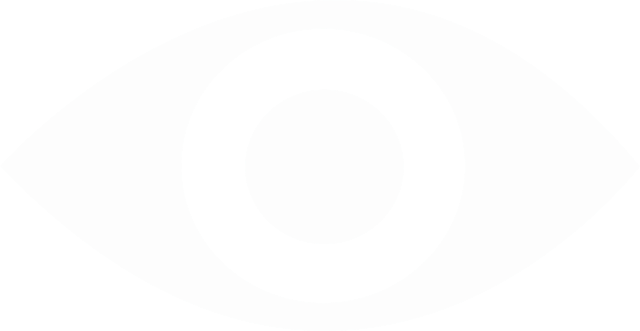 Felt
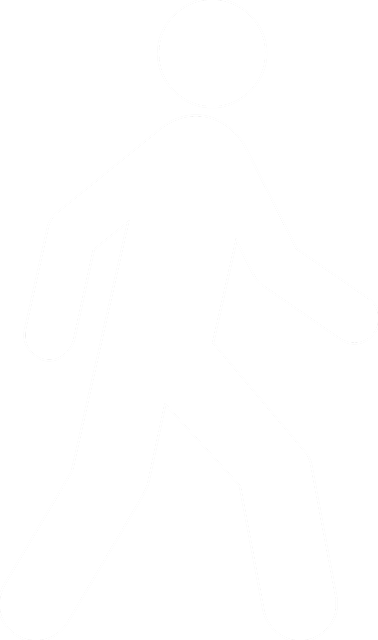 Went
Helped
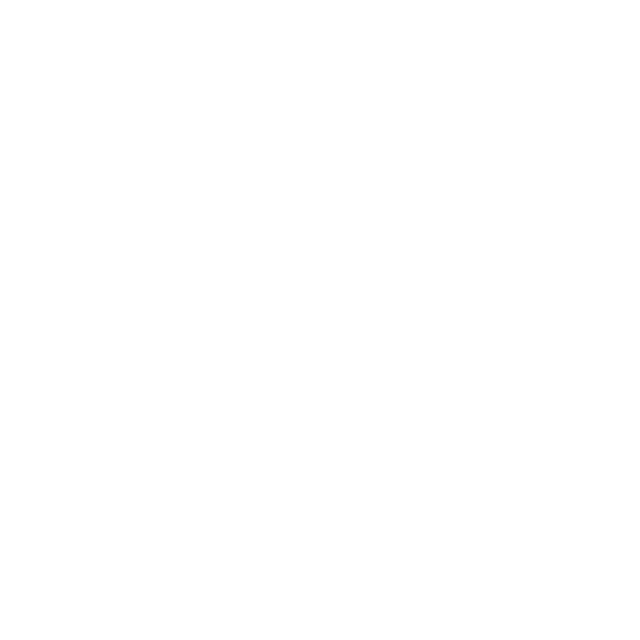 1 Peter 4:10
As each has received a gift, use it to serve one another, as good stewards of God’s varied grace:
Found additional help
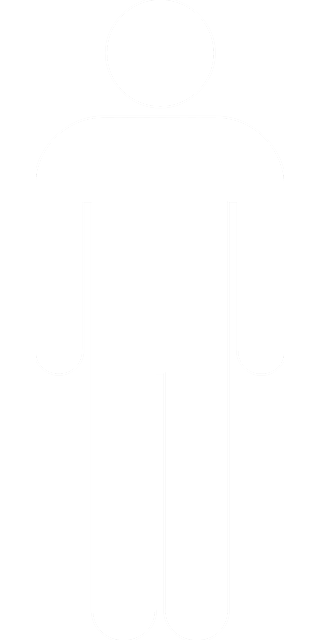 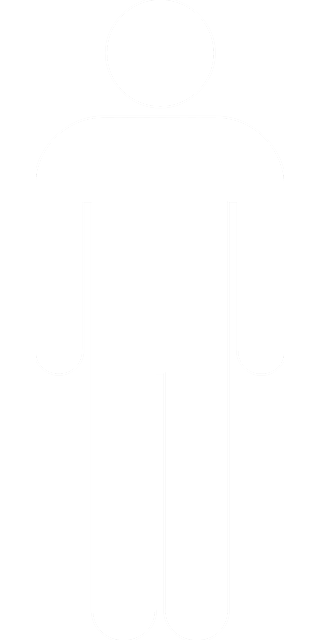 Acts 11:25–26
So Barnabas went to Tarsus to look for Saul, and when he had found him, he brought him to Antioch. For a whole year they met with the church and taught a great many people. And in Antioch the disciples were first called Christians.
Invested time
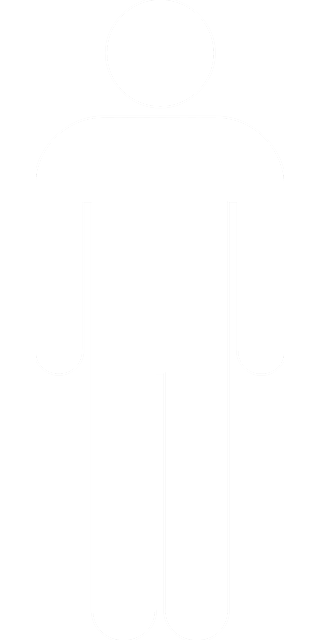 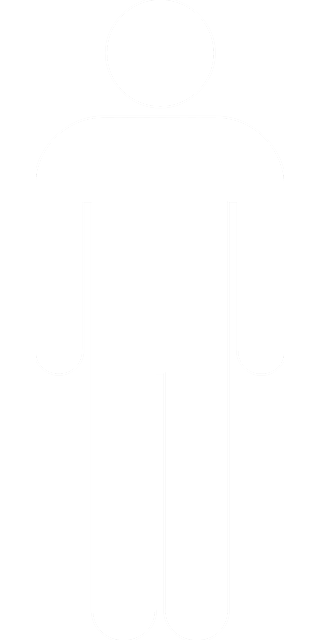 Found additional help
Acts 12:5
So Peter was kept in prison, but earnest prayer for him was made to God by the church.
Acts 12:6
Now when Herod was about to bring him out, on that very night, Peter was sleeping between two soldiers, bound with two chains, and sentries before the door were guarding the prison.
Acts 12:12
When he realized this, he went to the house of Mary, the mother of John whose other name was Mark, where many were gathered together and were praying.
$
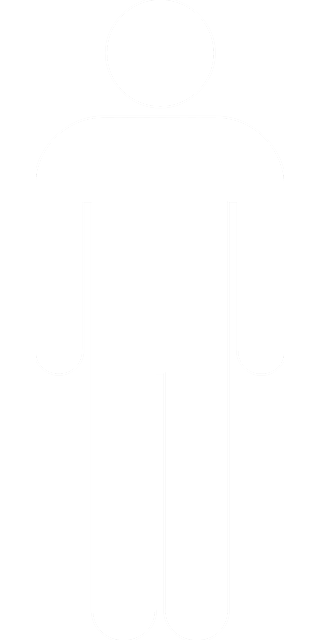 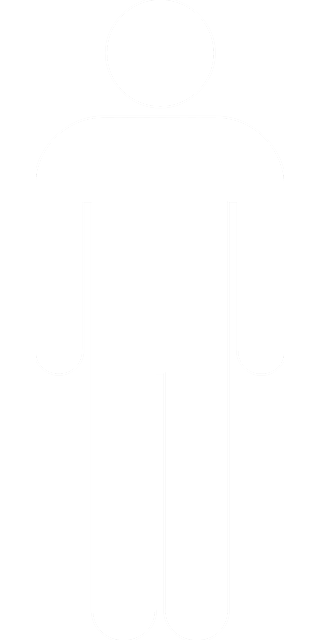 Invested money
Found additional help
Invested time
Luke 12:32–34
“Fear not, little flock, for it is your Father’s good pleasure to give you the kingdom. Sell your possessions, and give to the needy. Provide yourselves with moneybags that do not grow old, with a treasure in the heavens that does not fail, where no thief approaches and no moth destroys. For where your treasure is, there will your heart be also.”
Planned
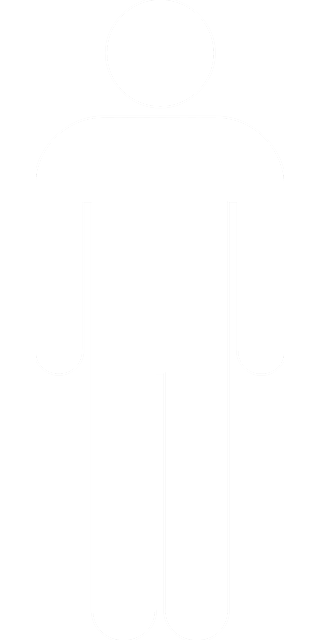 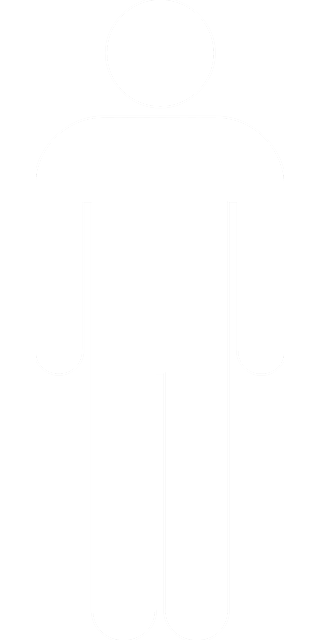 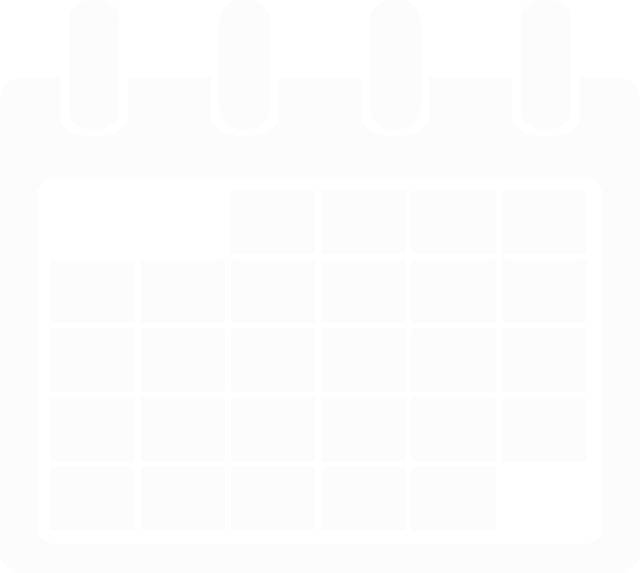 Found additional help
Invested time
$
Invested money
1 Corinthians 16:1–4
Now concerning the collection for the saints: as I directed the churches of Galatia, so you also are to do. On the first day of every week, each of you is to put something aside and store it up, as he may prosper, so that there will be no collecting when I come. And when I arrive, I will send those whom you accredit by letter to carry your gift to Jerusalem. If it seems advisable that I should go also, they will accompany me.
Followed up
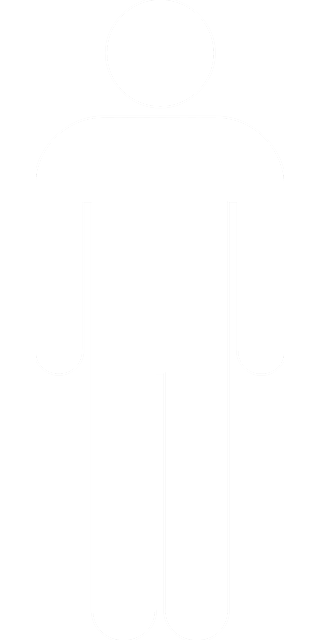 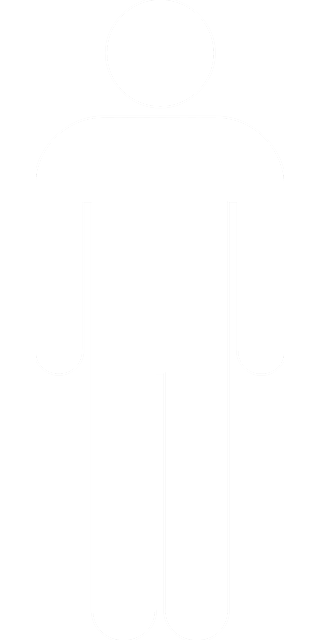 Found additional help
Invested time
$
Invested money
Planned
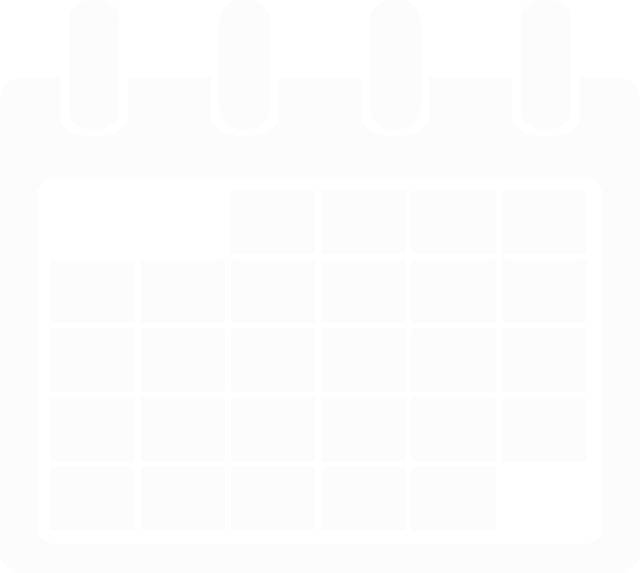 Acts 14:21–22
When they had preached the gospel to that city and had made many disciples, they returned to Lystra and to Iconium and to Antioch, strengthening the souls of the disciples, encouraging them to continue in the faith, and saying that through many tribulations we must enter the kingdom of God.
Acts 15:36 (ESV)
36 And after some days Paul said to Barnabas, “Let us return and visit the brothers in every city where we proclaimed the word of the Lord, and see how they are.”
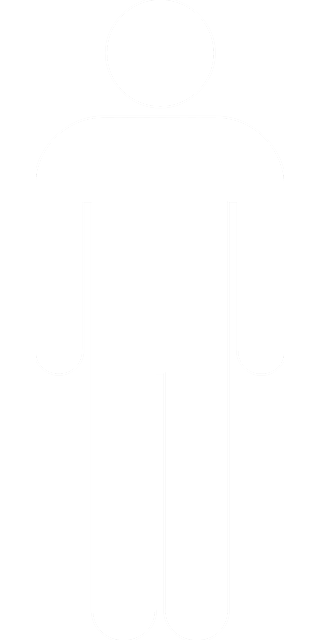 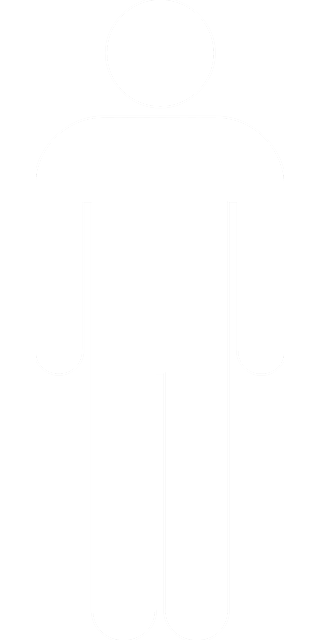 Found additional help
Saw
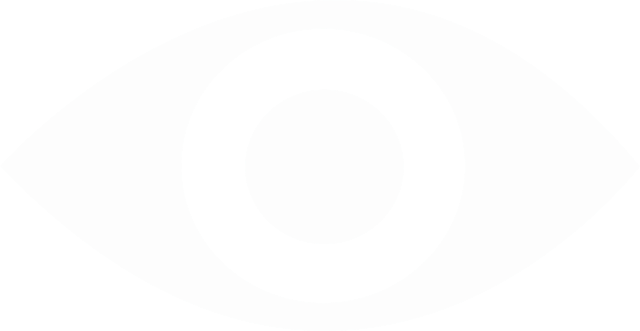 Felt
Invested time
Invested money
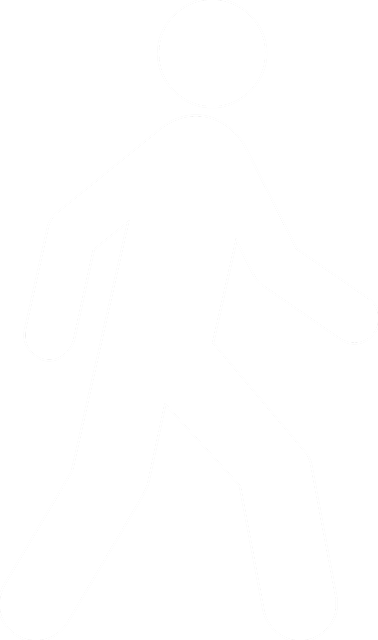 Went
“Go and do likewise.”
$
Helped
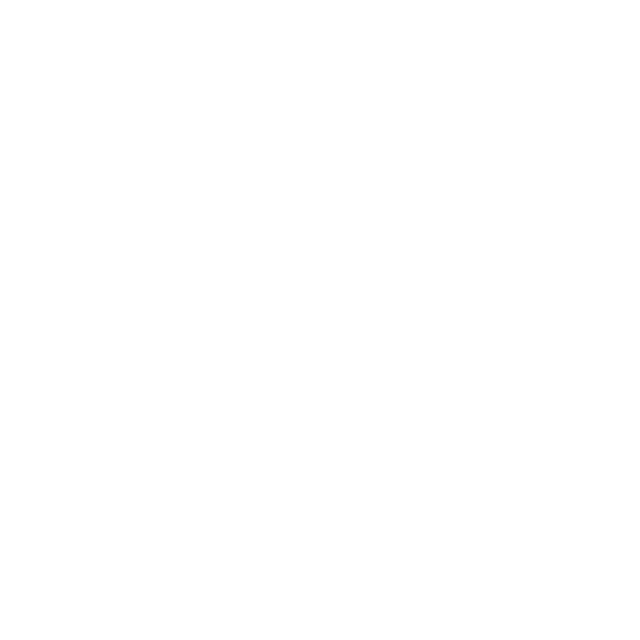 Planned
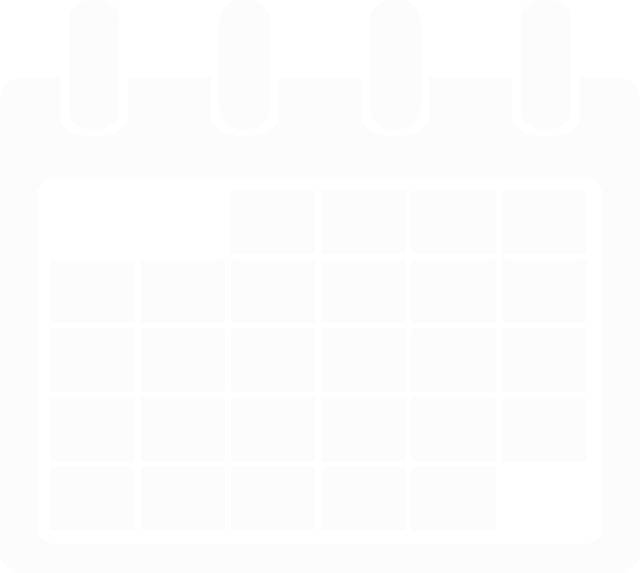 Used what he had
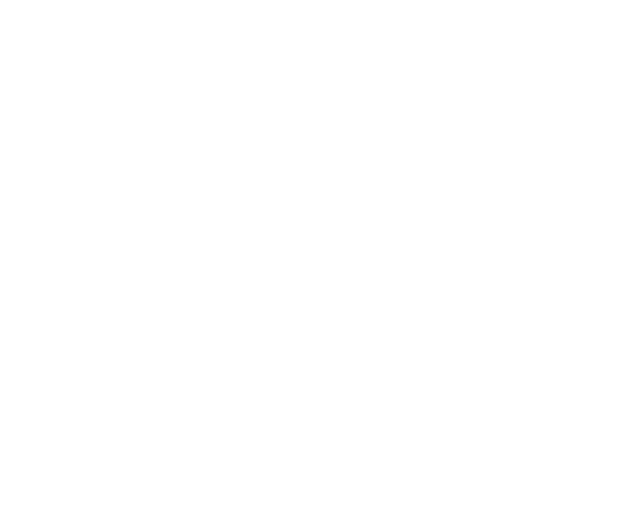 Followed up